Athens University16 May 2017Private International LawSome reflections from the perspective of an English barrister
Alexander Layton QC
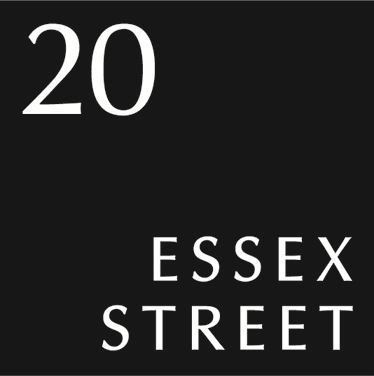 I.	The United Kingdom
II. 	English law – Background
III.	Trusts
IV.	Jurisdiction – A jigsaw
V.	Rome II
VI.	Brexit
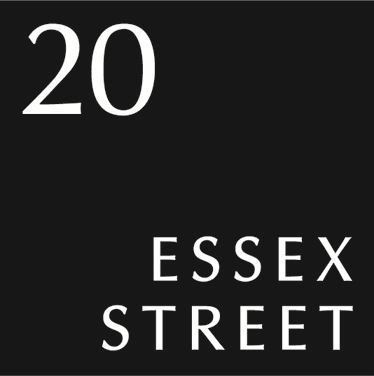 I. The United Kingdom
4 nations; 3 systems

England (& Wales)
Scotland
Northern Ireland

No (written) constitution
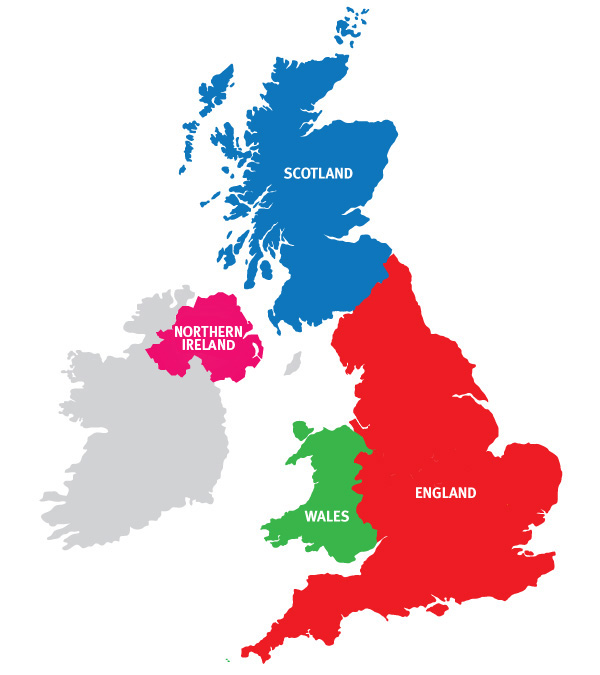 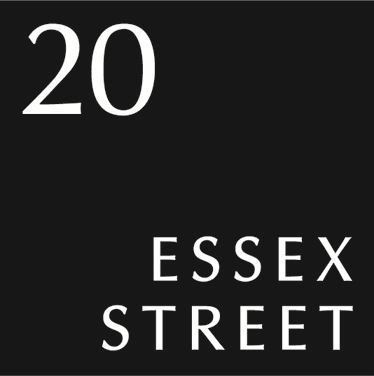 UK Parliament & Government make laws for whole country
But subject to devolved powers for other nations – Regional Assemblies
Scotland has separate (Roman-law influenced) legal system
Northern Ireland has separate legal system based on English law
English law applies in Wales
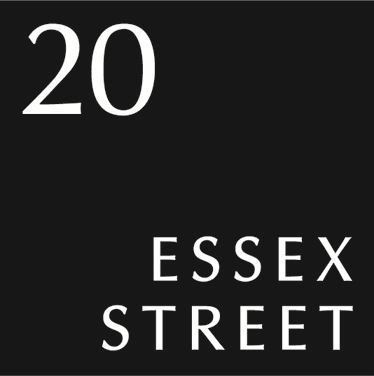 II. English law
European law
[ECHR]
Statute law
	= Acts of Parliament; Statutory Instruments
Common law
Principles of Equity

Duallist sytsem: Treaties only part of domestic law if incorporated
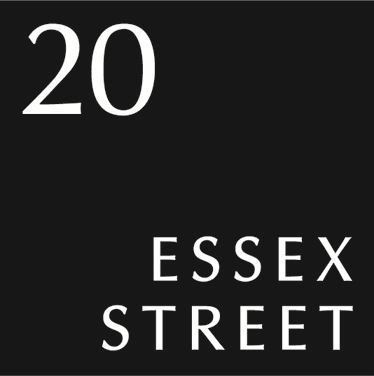 English Court system
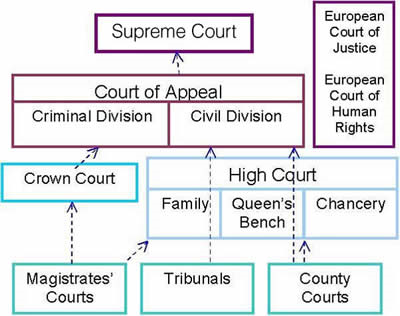 Supreme Court for whole UK
Specialist sub-divisions of High Court
Commercial Court
Administrative Court
Patents Court
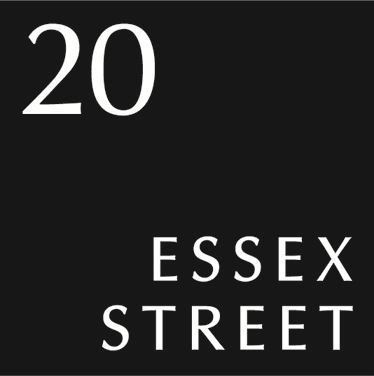 English Court system
13th Century – Three “Royal” courts / courts of common law
Common Pleas
King’s Bench
Exchequer

But possible to petition King in Council to review.

Developed into Court of Chancery, permanently established by end of 16th century

Courts of common law and equity merged in 1875
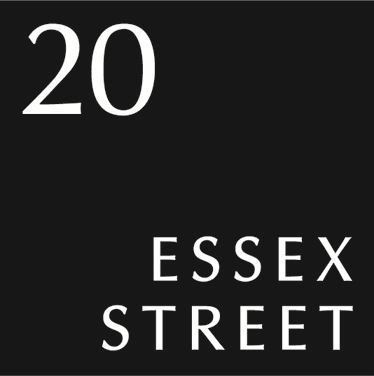 Equity mitigated harshness / rigidity of common law

Principles of Equity
'Equity regards as done what should have been done' 
'Equity will not suffer a wrong to be without a remedy' 
'Equity acts on the person'
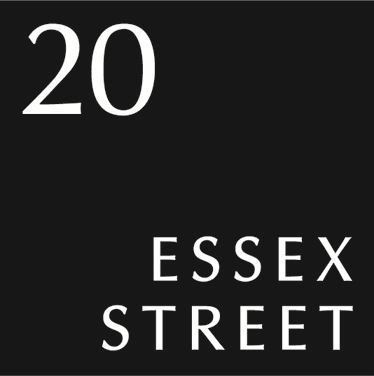 III. Trusts
Developed from medieval land law.

If A wished to transfer land to B, he had first to surrender it to his feudal lord

Feudal lord legally owned the land

But Equity said that the feudal lord then held the land “to the use of” B.   
B had an “equitable interest” in the land.
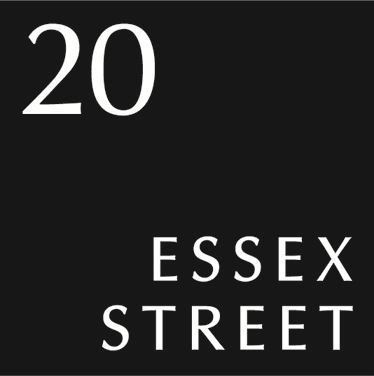 Settlor gives property to Trustee to hold on trust for the Beneficiary

Trustee has duty to account to beneficiary

Trust may be created 
by statute 
in writing 
even orally
by operation of law: remedial and constructive trusts
Settlor
Trustee(s)
Beneficiary
Hague Convention on the Law Applicable to Trusts and to their Recognition – 1 July 1985
12 countries:

Australia 
Canada 
Cyprus
Italy
Leichtenstein
Luxembourg 



Malta
Monaco
Netherlands
San Marino
Switzerland
United Kingdom
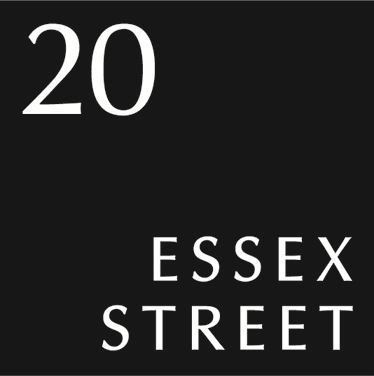 Hague Convention - Art 2: 

For the purposes of this Convention, the term "trust" refers to the legal relationships created - inter vivos or on death - by a person, the settlor, when assets have been placed under the control of a trustee for the benefit of a beneficiary or for a specified purpose. 

A trust has the following characteristics - 
a) the assets constitute a separate fund and are not a part of the trustee's own estate; b) title to the trust assets stands in the name of the trustee or in the name of another person on behalf of the trustee; c) the trustee has the power and the duty, in respect of which he is accountable, to manage, employ or dispose of the assets in accordance with the terms of the trust and the special duties imposed upon him by law. 
The reservation by the settlor of certain rights and powers, and the fact that the trustee may himself have rights as a beneficiary, are not necessarily inconsistent with the existence of a trust.
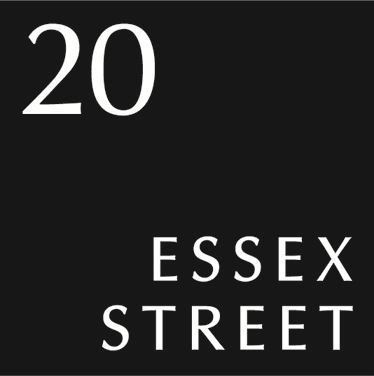 Contemporary uses of trusts:
To hold property for persons who cannot hold it themselves
To make financial provision for dependants
Wills and succession
Tax avoidance
To enable joint ownership of land
Facilitating investments (eg. unit trusts)	
Charities
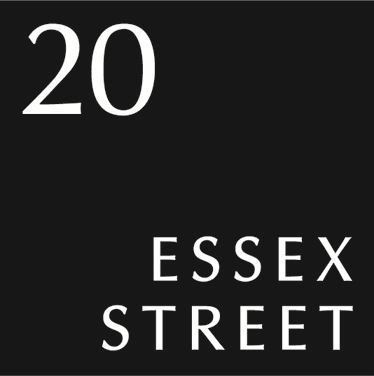 IV. Jurisdiction [Civil & commercial] – A Jigsaw Brussels I Recast [Brussels I bis]
Renvoi to national law:
1. Art 4. Actor sequitur forum rei
Art 62- domicile of individuals
2. Art 6.2 – Jurisdiction vs non-EU domiciliaries
3. Art 7.1 – Place of performance
4. Art 7.6 – Trusts
Art 63.3 – domicile of trusts
5. Art 25 – Jurisdiction agreements
6. Art 26 – Entry of an appearance
7. Art 35 – Provisional and protective measures
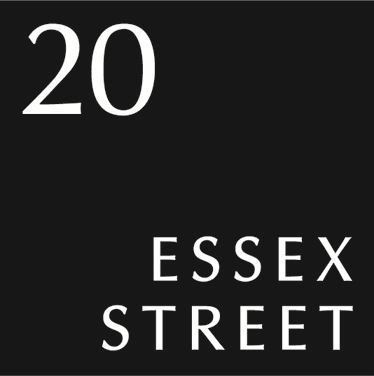 1. Art 4. Actor sequitur forum rei
Art 62 – Domicile of Individuals               National law 
English law very liberal
Civil Jurisdiction & Judgments Order 2001, Sch. 1, para. 9:
(2) An individual is domiciled in the United Kingdom if and only if—
(a) he is resident in the United Kingdom; and
(b) the nature and circumstances of his residence indicate that he has a substantial connection with the United Kingdom.
(6) In the case of an individual who—
(a) is resident in the United Kingdom, or in a particular part of the United Kingdom; and
(b) has been so resident for the last three months or more,
the requirements of sub-paragraph (2)(b) …shall be presumed to be fulfilled unless the contrary is proved
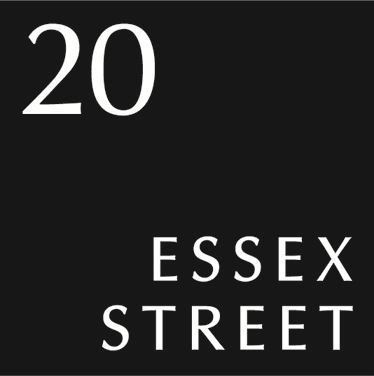 2. Art 6.2 – Jurisdiction vs non-EU domiciliaries
Service within the (territorial) jurisdiction (US: ‘tag’ jurisdiction).
Personal, post, etc
May be set aside if D can show that there is another country, to whose jurisdiction he is amenable, which is more appropriate (forum non conveniens)
(includes transitory presence = exorbitant – see Arts 5.2 & 6.2)
Service out of the jurisdiction
Gateways [CPR PD 6B para. 3]
		paradigm
England is ‘the proper place to bring the claim’ (forum conveniens).’
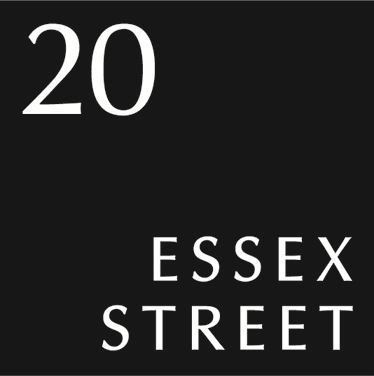 3. Art 7.1(a) – Place of performance of the obligation in question
Tessili v Dunlop AG                 National law

1. Agreement, express or implied  
2. Debtor seeks out creditor
3. Exceptions (eg, bank accounts)
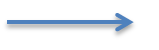 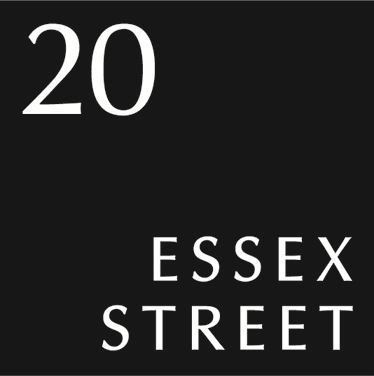 4. Art 7.6 – Trusts
A person domiciled in a Member State may be sued in another Member State: …
(6) as regards a dispute brought against a settlor, trustee or beneficiary of a trust created by the operation of a statute, or by a written instrument, or created orally and evidenced in writing, in the courts of the Member State in which the trust is domiciled;
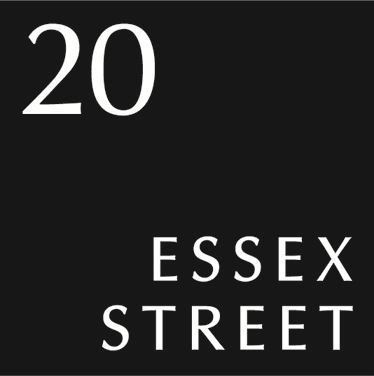 4. Art 7.6 – Trusts
Art 63.3 – domicile of trusts             national PIL

CJJO 2001, Sch. 1, para 12

12.— Domicile of trusts (section 45)
…
(3) A trust is domiciled in a part of the United Kingdom if and only if the system of law of that part is the system of law with which the trust has its closest and most real connection.
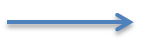 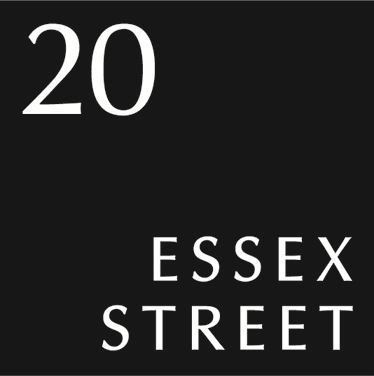 5. Art 25 – Jurisdiction agreements
25.1 - If the parties, regardless of their domicile, have agreed that a court or the courts of a Member State are to have jurisdiction to settle any disputes which have arisen or which may arise in connection with a particular legal relationship, that court or those courts shall have jurisdiction, unless the agreement is null and void as to its substantive validity under the law of that Member State. 

Includes PIL rules (!) – Recital 20
Where a question arises as to whether a choice-of-court agreement in favour of a court or the courts of a Member State is null and void as to its substantive validity, that question should be decided in accordance with the law of the Member State of the court or courts designated in the agreement, including the conflict-of- laws rules of that Member State.
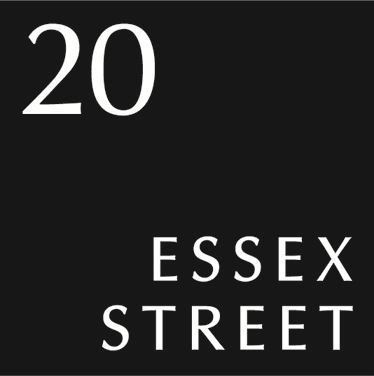 Null and void
Conflict of law rules – NOT Rome I [Art 1.2(e)]
1. Express choice
2. Implies choice
3. Closest and most real connection

Substantive law
Eg: void for mistake as to identity
      ultra vires
	voidable for lack of capacity
      etc.
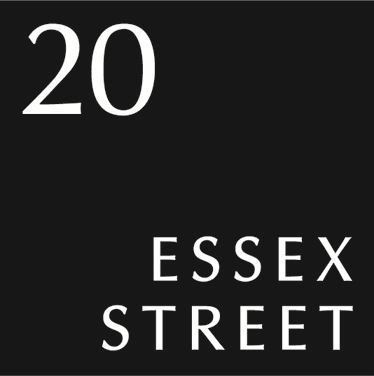 6. Art 26 – Entry of an appearance
Apart from jurisdiction derived from other provisions of this Regulation, a court of a Member State before which a defendant enters an appearance shall have jurisdiction. This rule shall not apply where appearance was entered to contest the jurisdiction, or where another court has exclusive jurisdiction by virtue of Article 24.

Elefanten Schuh GmbH v Jacqmain
Challenge not preliminary to any defence
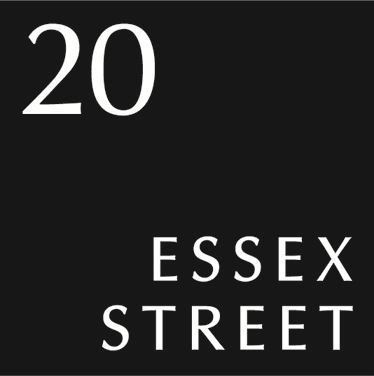 Entry of appearance and challenge to jurisdiction
Defendant has time within which to file an Acknowledgment of Service
May indicate challenge to jurisdiction
Issue an application
If unsuccesful, Acknowledgment of Service ceases to have effect, BUT
Filing a further Acknowledgment of Service is deemed submission to the jurisdiction
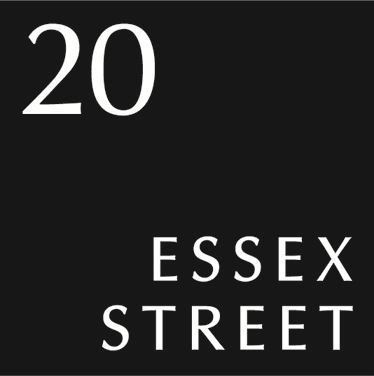 7. Art 35 – Provisional and protective measures
Application may be made to the courts of a Member State for such provisional, including protective, measures as may be available under the law of that Member State, even if the courts of another Member State have jurisdiction as to the substance of the matter.

National rules of jurisdiction, including exorbitant rules
National measures
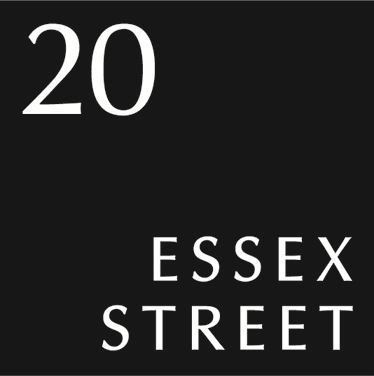 7. Art 35 – Provisional and protective measures
Application may be made to the courts of a Member State for such provisional, including protective, measures as may be available under the law of that Member State, even if the courts of another Member State have jurisdiction as to the substance of the matter.

National rules of jurisdiction, including exorbitant rules
National measures
‘Freezing’ orders
‘Search’ orders
Interim payments
Provisional damages
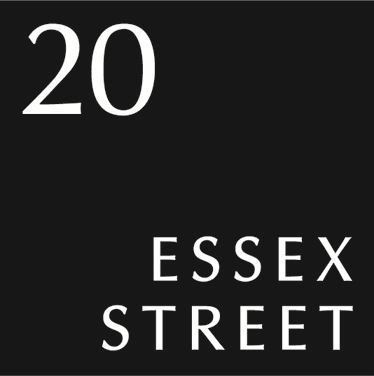 V. Rome II – Non-contractual obligations
Art 4: 
4.1 – Lex loci damni
4.2 – Displacement - Common habitual residence
4.3 – Escape clause: “… manifestly more closely connected with a country other than that indicated in paragraphs 1 or 2…”

Can 4.3 lead back to lex loci damni if parties share habitual residence?
Art 15(c). Applicable law governs “the existence, the nature and the assessment of damage or the remedy claimed”	

Contrast English law, where assessment of damage is categorised as procedural and hance governed by the lex fori.
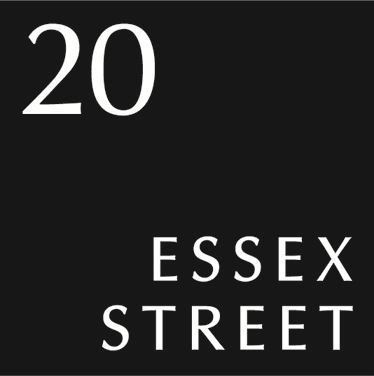 VI. BREXIT	Brussels I Recast, Lugano 2007
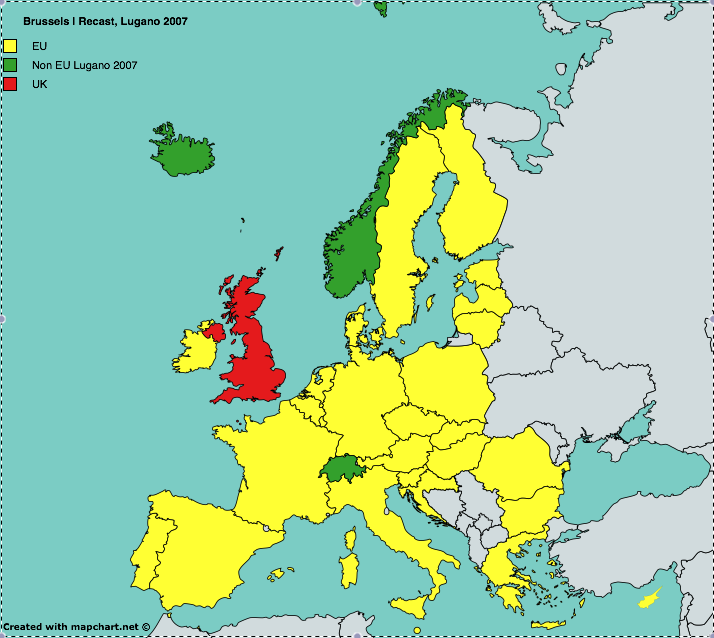 1. Replacement of Brussels I Recast?
Revival of Brussels Convention of 1968 (with Accession Conventions up to 1996)?
Revival of Lugano Convention 1988?
Continuation of Lugano Convention 2007?
Special agreement on Danish model?
(a) Revival of Brussels Convention (and accession conventions)?
Article 68(1) Brussels I and Brussels Ibis Regulations
This Regulation shall, as between the Member States, supersede the 1968 Brussels Convention, except as regards the territories of the Member States which fall within the territorial scope of that Convention and which are excluded from this Regulation pursuant to Article 355 of the TFEU. 
Termination or suspension?
If “revival” possible: withdrawal because of fundamental change of circumstances? Vienna Convention on the Law of Treaties, Art 62
Would this be a good thing? 
– Not really, but better than nothing
Limited territorial scope & return to outdated rules
Original 6: Belgium, France, Italy
		Germany, Luxembourg,
		Netherlands

1978: 	Denmark, Ireland
		UK

1982:	Greece

1988:	Portugal, Spain

1996: 	Austria, Finland, 				Sweden
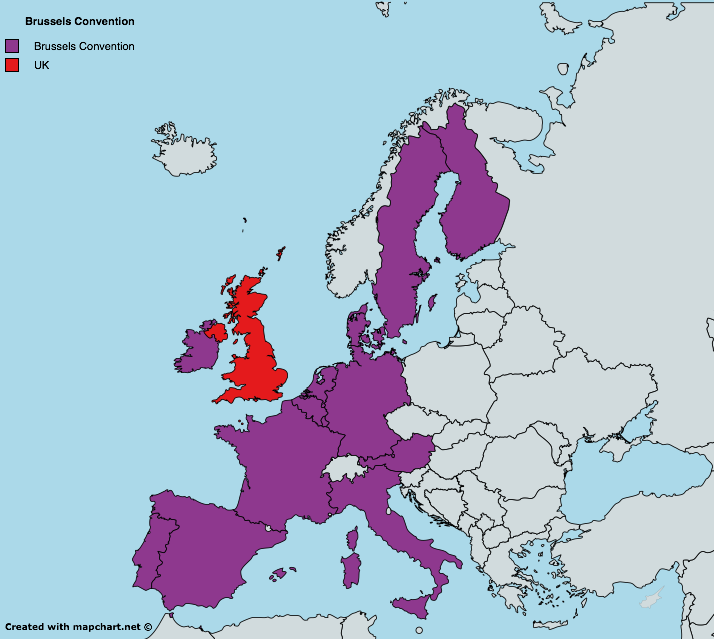 (b) Revival of Lugano Convention 1988?
Will this happen? – Probably not 

Article 69(6) Lugano Convention 2007
Without prejudice to Article 3(3) of Protocol 2, this Convention shall replace the Convention on jurisdiction and the enforcement of judgments in civil and commercial matters done at Lugano on 16 September 1988 as of the date of its entry into force in accordance with paragraphs 4 and 5 above.

Would this be a good thing? 
– Not really, but better than (a) nothing and (b) revival of Brussels Convention
(c) Continuation of Lugano Convention 2007?
Will this happen? – A realistic possibility

No automatic status of UK as contracting party after Brexit

Article 70 Lugano Convention 2007
After entering into force this Convention shall be open for accession by:
(a) the States which, after the opening of this Convention for signature, become Members of the European Free Trade Association, under the conditions laid down in Article 71;
[…]
(c) any other State, under the conditions laid down in Article 72.
Possibility of accession under (c): requires unanimous agreement of other Contracting Parties (EU, Denmark, Iceland, Norway, Switzerland)
But non-membership of Internal Market?
(c) Continuation of Lugano Convention 2007?
Would this be a good thing? 
– Hmmm. Better than 
	(a) nothing,
	(b) revival of Brussels Convention, or 
	(c) revival of Lugano 1988

Same territorial scope as at present
but
Differences from Brussels I Recast:
no qualification of priority rule
no recital 12 re arbitration
(d) Special agreement on Danish model?
Best option
Applies Brussels I  (Reg 44/2001)
Confers jurisdiction on CJEU for interpretative rulings
Adapt to Lugano 2007, Protocol II model 
- “pay due account to the principles laid down by any relevant decision concerning the provisions concerned …”
- Entitlement to submit “statements of case or written observations”
Preferred option by Bar Council Brexit Working Group

Will it happen? – Who knows?
Non-membership of Internal Market?
2. What if there is no agreement?
Jurisdiction  

Extension of CPR 6.36 & PD6B para. 3.1 
Service out
Discretion (“England & Wales if the proper place…”)CPR 6.37(3)
Forum non conveniens 
Anti-suit injunctions
(b) Recognition & Enforcement of European judgments

Revival of UK’s old bilateral conventions?
Foreign Judgments (Reciprocal Enforcement) Act 1933
Gives effect to bilateral conventions
Process of registration on application; may be set aside if grounds for non-recognition apply
CPR Part 74

Common law action on a judgment
Revival of UK’s old bilateral conventions?
Pre-Brussels conventions “for the reciprocal [recognition and]enforcement of judgments in civil and commercial matters”:

 France, Paris, 18 January 1934
 Belgium, Brussels, 2 May 1934
 Germany, Bonn, 14 July 1960
 Norway, London, 12 June 1961
 Austria, Vienna, 14  July 1961 
(amended, London, 6 March 1970)
 Italy, Rome 7 February 1964,
(amended, Rome, 14 July 1970)
Netherlands, The Hague, 17 November 1967
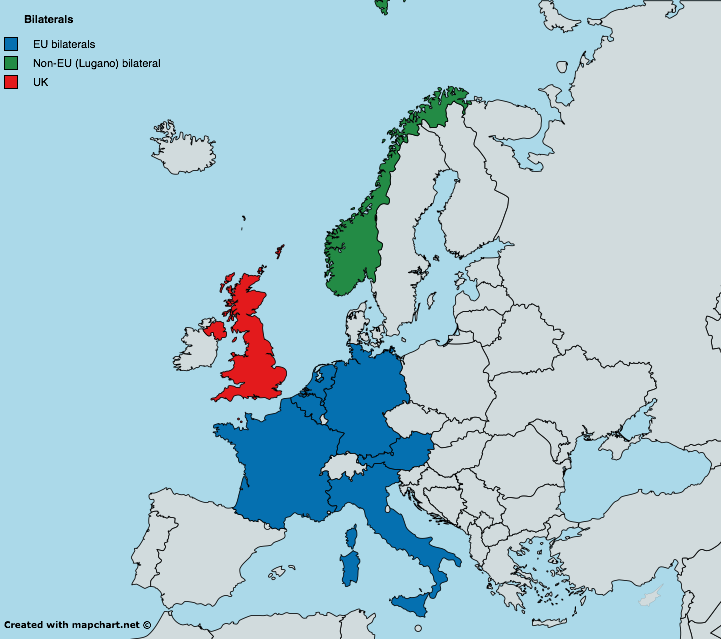 Will this happen? – Probably

Article 69, Brussels Ibis Regulation
Subject to Articles 70 and 71, this Regulation shall, as between the Member States, supersede the conventions that cover the same matters as those to which this Regulation applies. In particular, the conventions included in the list established by the Commission pursuant to point (c) of Article 76(1) and Article 76(2) shall be superseded. 

Article 70, Brussels Ibis Regulation
1. The conventions referred to in Article 69 shall continue to have effect in relation to matters to which this Regulation does not apply. 
2. They shall continue to have effect in respect of judgments given, authentic instruments formally drawn up or registered and court settlements approved or concluded before the date of entry into force of Regulation (EC) No 44/2001.
Is this a good thing? – Not really

Only judgments of superior courts
Only civil and commercial matters
Indirect rules of jurisdiction (presence and submission)
Refusal of recognition of default judgments without sufficient actual notice to D
Refusal on grounds of public policy (including conflicting judgments), fraud or immunity
No refusal on choice of law grounds
Common law action “on the judgment”

Doctrine of ‘obligation’
Review of jurisdiction of court of origin: presence or submission
Bases of refusal – fraud, public policy, immunity
(c) Recognition & Enforcement of UK judgments in other European states

Under old bilateral conventions
Variety of approaches
Review of jurisdiction on basis of national law
Other requirements/grounds for refusal
Often cumbersome (or no) procedures
Difficulty to obtain information, legal uncertainty
3. Other options
(a) Hague Choice of Court Convention

Double convention 

Arts 1 & 2 -  Scope 
Civil & commercial
Business to business
Excludes “arbitration and related proceedings”; and
Carriage 
Competition
Rights in rem in immovable property
Torts for damage to tangible property not arising from contractual relatiuonship
Validity nullity or dissolution of legal persons, or validity of decisions of their organs
Validity of IP rights (other than copyright and related rights) – except for breach of contract
Etc.
Art 5 – Jurisdiction of chosen court
Exception for agreement which is null and void under the law of the (purportedly) chosen state
No forum non conveniens

Art 6 – Obligation of other courts to suspend or dismiss proceedings, unless they are within a list of exceptions

Art 8 – Recognition and enforcement 
except as permitted by this Convention
Short list of exceptions, roughly equivalent to Brussels I Recast
(b) Arbitration
Good idea!
New York Convention 1958 – 150+ parties
But 
only partial solution – unlikely in tort cases, multi-party cases, etc.
confidentiality and legal development concerns
Thank You.